Graph Primitives
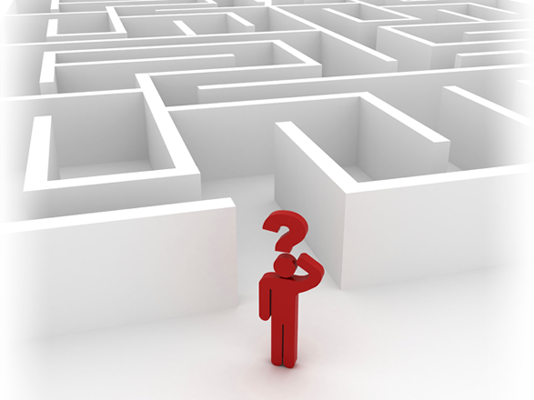 Dijkstra’s Algorithm: The Basics
Design and Analysis of Algorithms I
Single-Source Shortest Paths
0,1,2,3
0,1,4,7
0,1,3,6
Why Another Shortest-Path Algorithm?
Dijkstra’s Algorithm
Example
Non-Example